Should I Stay or Should I Go? 
Keeping Older Healthcare Workers Engaged
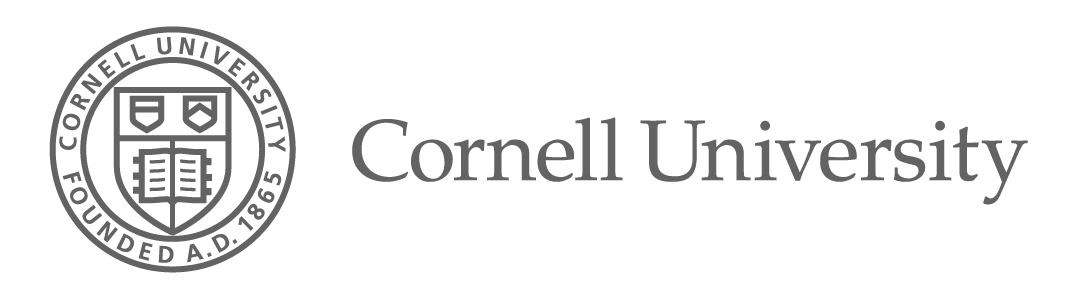 Hsiao-Ying Vicki Chang, PhD, CRC  & LaWanda Cook, PhD, CRC 
Cornell University, School of Industrial and Labor Relations, K. Lisa Yang and Hock E. Tan Institute on Employment and Disability
Results
Recommendations
Introduction
Current and projected healthcare workforce shortages highlight the critical need for increasing the number of workers entering the field as well as for finding ways to extend the tenure of those already employed in the field. In the United States, the aging of the Baby Boomer generation is a key factor in the growing demand for healthcare services. These individuals also represent a significant demographic in the healthcare workforce. Understanding the considerations of older healthcare workers when deciding when or if they will retire, may be useful in lengthening their employment and contribute to closing the gap between workforce size and need.

The current study, Should I Stay or Should I Go? Keeping Older Healthcare Workers Engaged, was conducted by the Yang-Tan Institute at Cornell University’s School of Industrial and Labor Relations with support from Mather Institute. The goal of this research was to gain insights into what healthcare workers, age 50 and above, consider when deciding whether or not to continue working in the field.
Accommodation
Employers can improve the retention of older workers by acknowledging changes in workers’ health status and having workplace policies and practices that allow for needed accommodations.
Recognition
Employers can improve retention of older workers by recognizing the value of their work and life experience.
Flexibility, Balance & Growth
Employers can improve retention of older workers by promoting work-life and work-family balance through flexible work options and opportunities for personal and professional growth.
Technology
Older workers are open and committed to learning new technology. Employers can retain older workers by arranging individualized training opportunities.
Self-Care
Older workers can improve their work-life balance by making time for oneself, to attend to one’s own physical and emotional wellbeing, and for the people and activities they enjoy.
Method
Self-Advocate
Theoretical Framework
Client-focused considering work model (Goldblum & Kohlenberg, 2005)
Four domains of influence: medical, financial, psychosocial, and vocational

Participants
22 participants (18 women and 4 men)
Participants ranged in age from 52 to 75, were currently working in the healthcare field, and had an average of 33 years of experience in the field

Procedure
5 Focus groups
6 follow-up individual interviews

Data Analysis
Two researchers reviewed the focus group and interview transcripts
Thematic analysis
Dedoose Version 8.0.35

Research Question
How do different areas of consideration influence older worker’s decisions about continued employment?
Older workers who let their employers know about needs they had for flexible work schedules or disability-related accommodations were generally supported.
Supportive Network
Older workers who wanted to remain at work spoke of the importance of supportive colleagues who were familiar with their work and life concerns.
Explore Interests
Older workers were interested in continuing to learn new things related to the field. They also had interests outside of work that offered opportunities for learning and growth.
Retaining older workers can help address shortages in the healthcare workforce.
Acknowledgement
Our sincere thanks to the Mather Institute for funding and collaborating with us on this study, to our professional and personal networks who helped promoted the study, and to all of the participants.
[Speaker Notes: 36x48]